2021年06月27日
主日崇拜

教会聚会

中文主日學：每周日上午  9:00 , 教室2142
       中文崇拜：每周日上午 10:30 , Baskin Chapel
  生命團契: 每周五晚上  6:30 , 教室2103
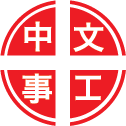 Matthew 馬太福音
22:37-40
1 Corinthians 歌林多前書
13:4-10
37 耶稣对他说，你要尽心，尽性，尽意，爱主你的神。
38 这是诫命中的第一，且是最大的。

37 Jesus replied: " 'Love the Lord your God with all your heart and with all your soul and with all your mind.'
38 This is the first and greatest commandment.
39 其次也相仿，就是要爱人如己。
40 这两条诫命，是律法和先知一切道理的总纲。

39 And the second is like it: 'Love your neighbor as yourself.'
40 All the Law and the Prophets hang on these two commandments."
4 爱是恒久忍耐，又有恩慈。爱是不嫉妒。爱是不自夸。不张狂。
5 不作害羞的事。不求自己的益处。不轻易发怒。不计算人的恶。

4 Love is patient, love is kind. It does not envy, it does not boast, it is not proud.
5 It is not rude, it is not self-seeking, it is not easily angered, it keeps no record of wrongs.
6 不喜欢不义。只喜欢真理。
7 凡事包容。凡事相信。凡事盼望。凡事忍耐。

6 Love does not delight in evil but rejoices with the truth.
7 It always protects, always trusts, always hopes, always perseveres.
8 爱是永不止息。先知讲道之能，终必归于无有。说方言之能，终必停止，知识也终必归于无有。
9 我们现在所知道的有限，先知所讲的也有限。

8 Love never fails. But where there are prophecies, they will cease; where there are tongues, they will be stilled; where there is knowledge, it will pass away.
9 For we know in part and we prophesy in part,
10 等那完全的来到，这有限的必归于无有了。

10 but when perfection comes, the imperfect disappears.
祈禱
Prayer
活出愛
Live Out Love
愛中相遇
See You Face to Face
John 約翰福音
15:12-15
12 你们要彼此相爱，像我爱你们一样，这就是我的命令。
13 人为朋友舍命，人的爱心没有比这个大的。

12 My command is this: Love each other as I have loved you.
13 Greater love has no one than this, that he lay down his life for his friends.
14 你们若遵行我所吩咐的，就是我的朋友了。
15 以后我不再称你们为仆人。因仆人不知道主人所作的事。我乃称你们为朋友。因我从我父所听见的。已经都告诉你们了。

14 You are my friends if you do what I command.
15 I no longer call you servants, because a servant does not know his master's business. Instead, I have called you friends, for everything that I learned from my Father I have made known to you.
今日證道

最好的朋友

The Best Friend

罗昊翔 弟兄
恩友歌
377, What a Friend We Have in Jesus
聖餐
Holy Communion
聖餐 Holy Communion
吃餅為記念
主耶穌無罪之身 為我們罪人捨命十架

“這是我的身體、為你們捨的．你們應當如此行、為的是記念我。”（哥林多前書11:24b)

“This is My body, which is for you; do this in remembrance of Me.” (1 Corinthians 11:24b)
聖餐 Holy Communion
喝杯為記念
主耶穌為罪人上十架  流出寶血洗淨我們罪孽

“這杯是用我的血所立的新約．你們每逢喝的時候、要如此行、為的是記念我。”（哥林多前書11:25b)

“This cup is the new covenant in My blood; do this, as often as you drink it, in remembrance of Me.” (Corinthians 11:25)
彼此問安
Greeting of Peace
報 告
Announcements
BBC 中文事工通知
Jun 27	BBC中文事工部同工会议	罗昊翔 弟兄
奉獻祈禱
Offertory Prayer
奉  獻 Offering
不要為自己積儹財寶在地上、地上有蟲子咬、能鏽壞、也有賊挖窟窿來偷．
只要積儹財寶在天上、天上沒有蟲子咬、不能鏽壞、也沒有賊挖窟窿來偷．
因為你的財寶在那裡、你的心也在那裡。
- 马太福音 6:19-21

Do not store up for yourselves treasures on earth, where moth and rust destroy, and where thieves break in and steal.
But store up for yourselves treasures in heaven, where moth and rust do not destroy, and where thieves do not break in and steal.
For where your treasure is, there your heart will be also.
- Matthew 6:19-21
默 祷
Prayerful Meditation